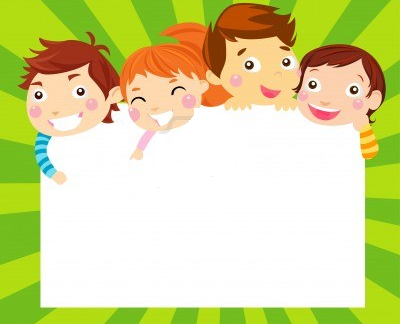 عملية الضرب
هي عملية جمع تكراري لأعداد متساوية.
مثال:
8=2×4=2+2+2+2
بطاقة عمل عملية الضرب
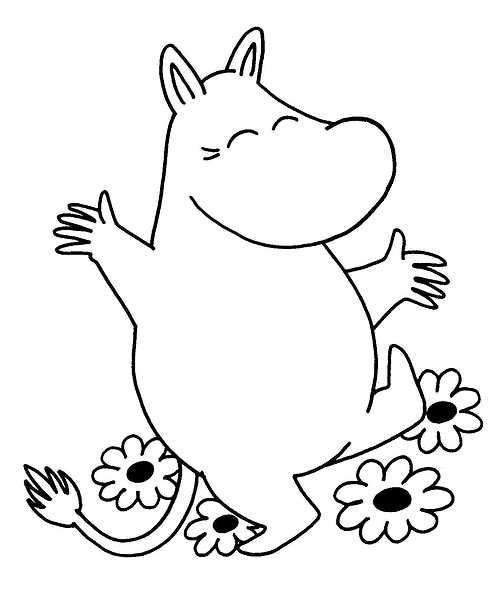 حل التمارين 
التالية بواسطة 
الجمع التكراري.
=1+1+1=33×1
=2×1
=8×1
=1×1
=7×1
=5×1
=3×1
=6×1
=9×1
=4×1
1